The Cultural Marxist Plan to Destroy the U.S. Military & Recruit Social Justice Warriors
Published 1993
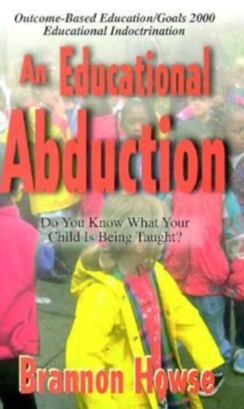 Published in 1995
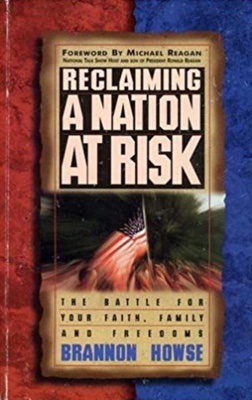 Chattanooga Free Press, March 16, 1996
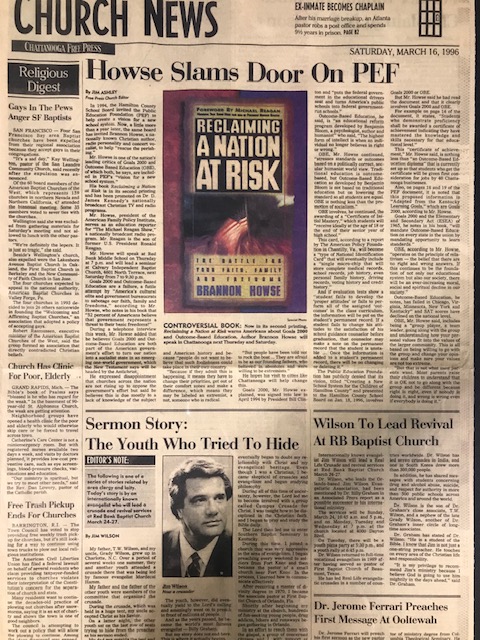 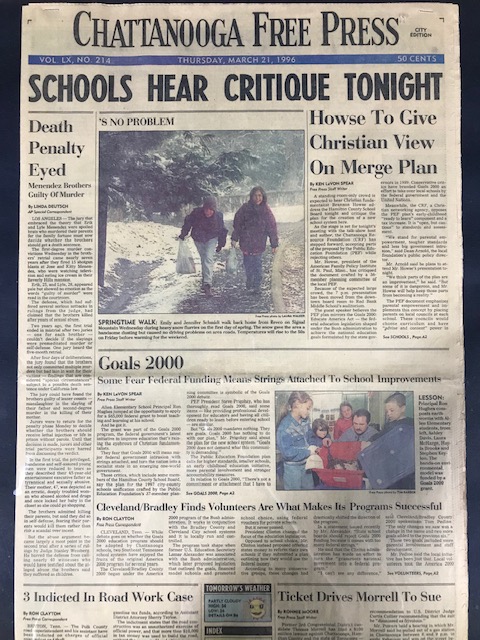 Chattanooga Free Press, March 21, 1996
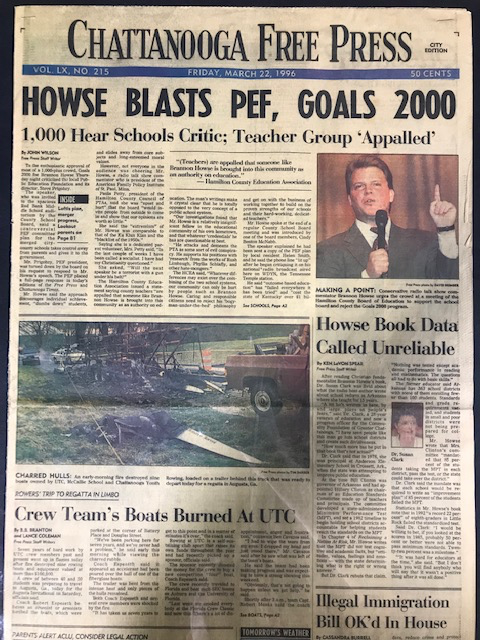 Chattanooga Free Press, March 22, 1996
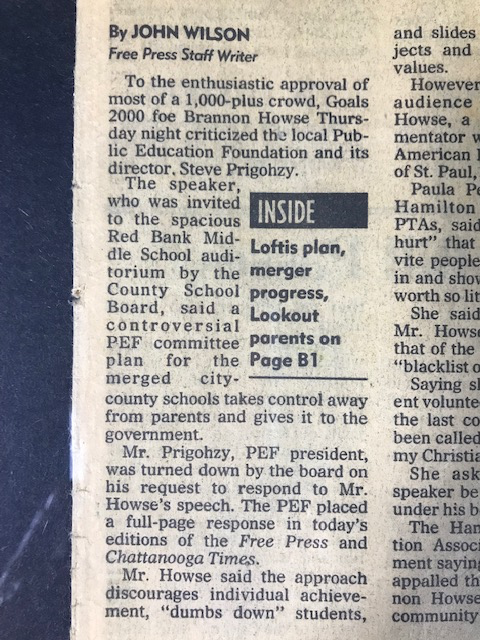 Chattanooga Free Press, March 22, 1996
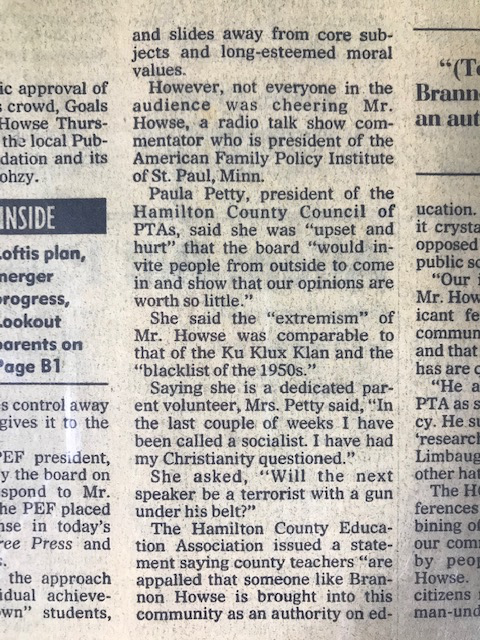 Chattanooga Free Press, March 22, 1996
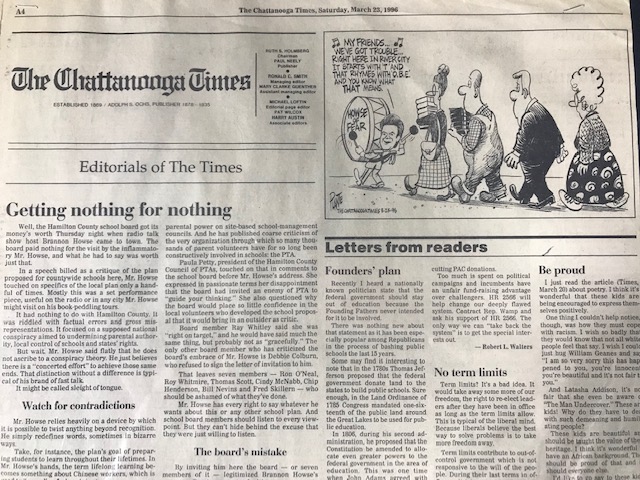 The Chattanooga Times, March 23, 1996
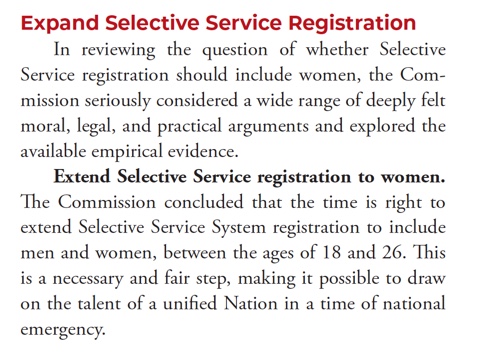 From Grave Influence by Brannon Howse
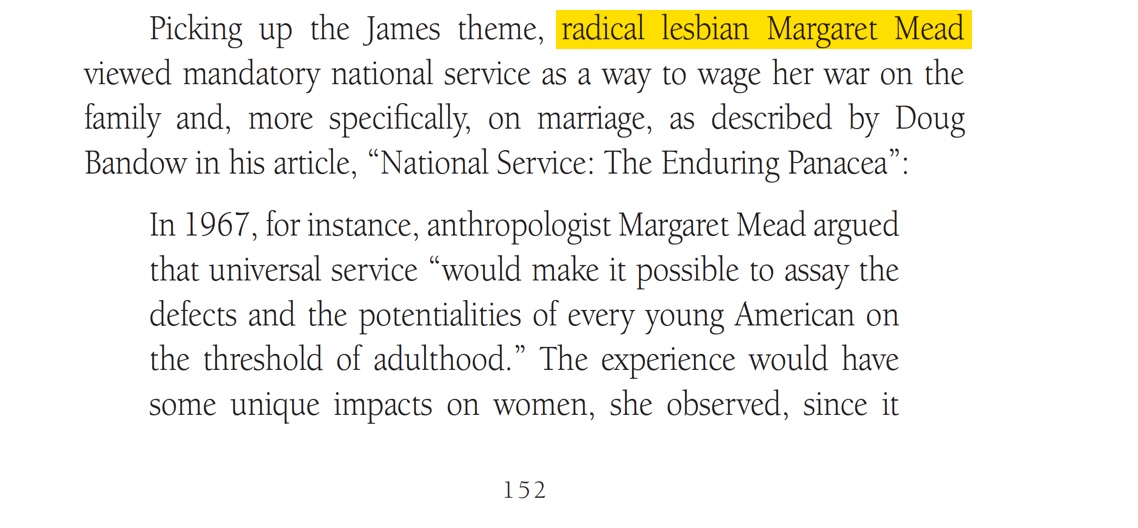 From Grave Influence by Brannon Howse
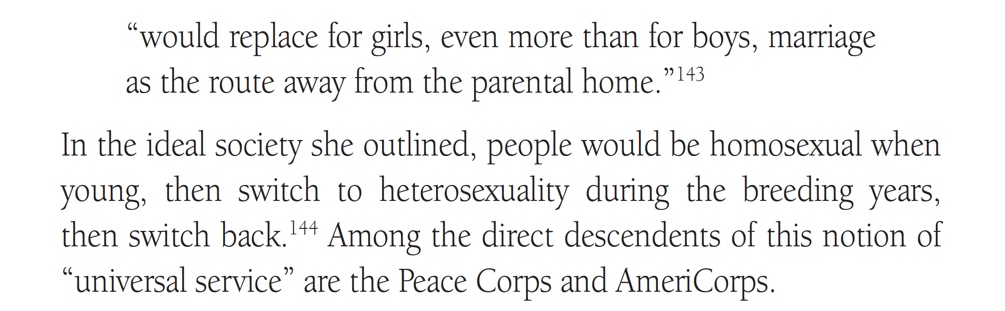 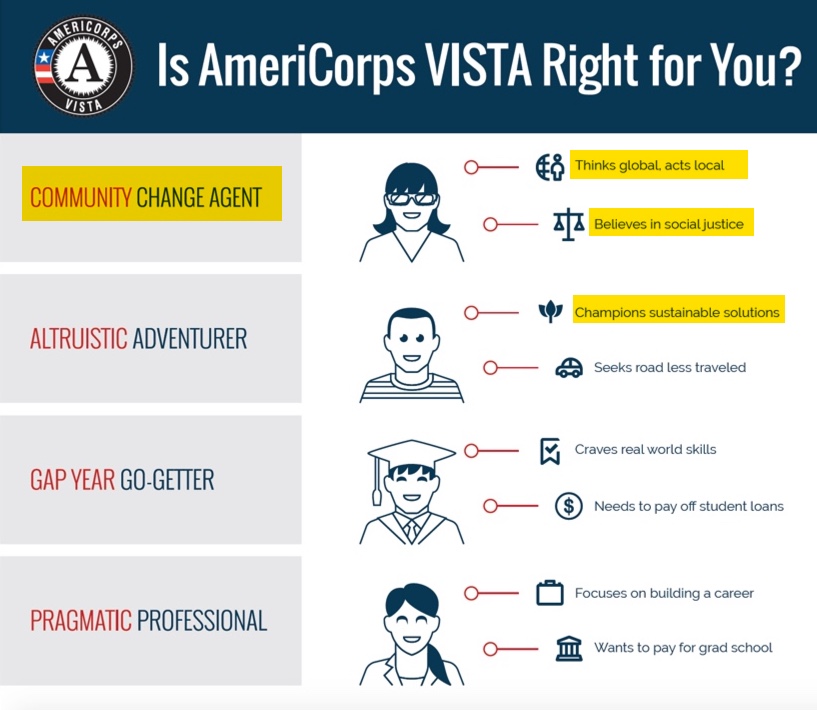 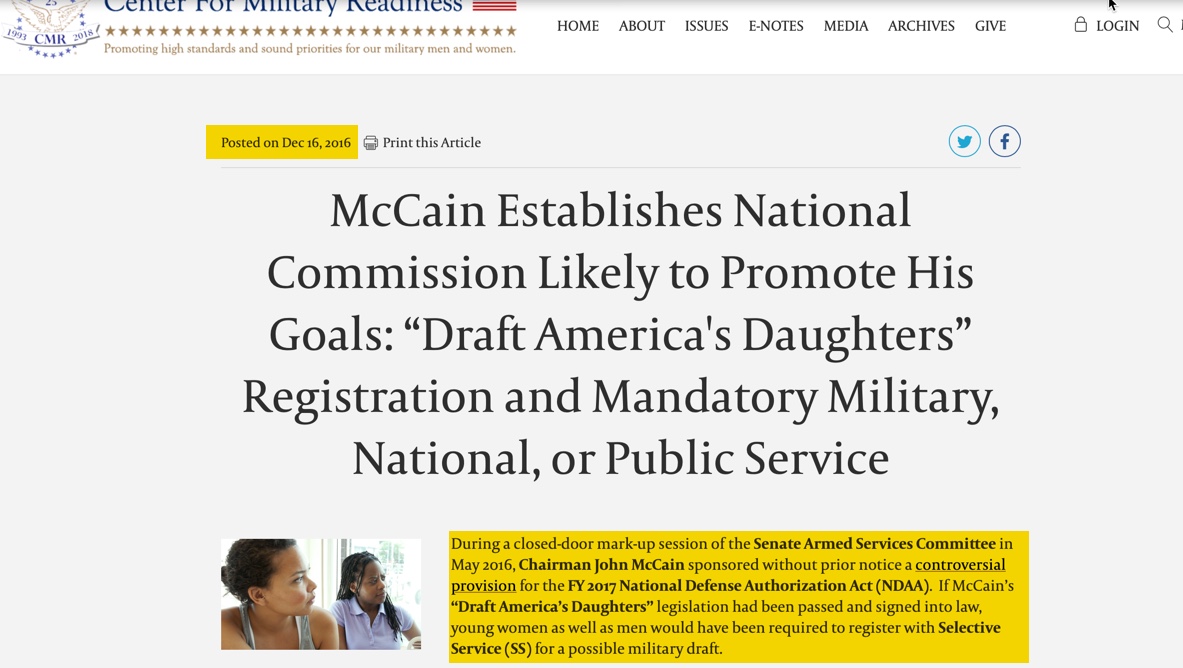 The GIVE Act passed into law as a voluntary program. However, Obama’s intentions were made clear before he was even elected as President of the United States. In 2008, the Obama-Biden campaign website declared:  


Obama will call on citizens of all ages to serve America, by developing a plan to require 50 hours of community service in middle school and high school and 100 hours of community service in college every year.
The GIVE Act states:

They cannot engage in religious instruction, conducting worship services, providing instruction as part of a program that includes mandatory religious instruction or worship, constructing or operating facilities devoted to religious instruction or worship, maintaining facilities primarily or inherently devoted to religious instruction or worship or engage in any form of religious proselytization. (see 45 CFR § 2520.65):
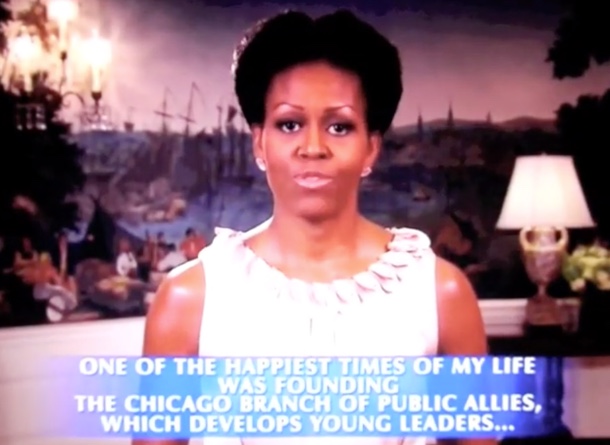 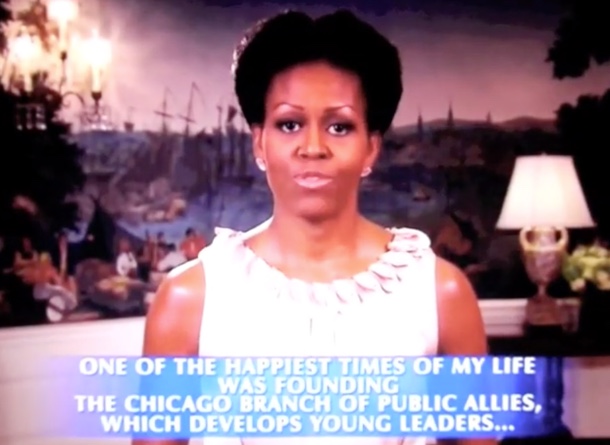 In 1992, Mr. Obama was a founding board member of Pubic Allies, and Michelle Obama became executive director of the Chicago chapter of Public Allies in 1993. Public Allies was nothing more than an organization that seeks to turn America’s youth into community organizers that follow the worldview of Saul Alinsky.
The September 4, 2008 issue of Investor's Business Daily ,"Michelle's Boot Camp for Radicals" Declared:


Big Brother had nothing on the Obamas. They plan to herd American youth into government-funded reeducation camps where they'll be brainwashed into thinking America is a racist, oppressive place in need of "social change."
The September 4, 2008 issue of Investor's Business Daily ,"Michelle's Boot Camp for Radicals" Declared:

But its [Public Allies] real mission is to radicalize American youth and use them to bring about "social change" through threats, pressure, tension and confrontation — the tactics used by the father of community organizing, Saul "The Red" Alinsky.
The September 4, 2008 issue of Investor's Business Daily ,"Michelle's Boot Camp for Radicals" Declared:


"Our alumni are more than twice as likely as 18-34 year olds to . . . engage in protest activities," Public Allies boasts in a document found with its tax filings. It has already deployed an army of 2,200 community organizers like Obama to agitate for "justice" and "equality" in his hometown of Chicago and other U.S. cities, including Cincinnati, Los Angeles, Milwaukee, New York, Phoenix, Pittsburgh and Washington.
The September 4, 2008 issue of Investor's Business Daily ,"Michelle's Boot Camp for Radicals" Declared:


I get to practice being an activist," and get paid for it, gushed Cincinnati recruit Amy Vincent.
The September 4, 2008 issue of Investor's Business Daily ,"Michelle's Boot Camp for Radicals" Declared:

When they're not protesting, they're staffing AIDS clinics, handing out condoms, bailing criminals out of jail and helping illegal aliens and the homeless obtain food stamps and other welfare.
The September 4, 2008 issue of Investor's Business Daily ,"Michelle's Boot Camp for Radicals" Declared:


Public Allies brags that more than 80% of graduates have continued working in nonprofit or government jobs. It's training the "next generation of nonprofit leaders"—future "social entrepreneurs.”
The September 4, 2008 issue of Investor's Business Daily ,"Michelle's Boot Camp for Radicals" Declared:


"It was too touchy-feely," said Nelly Nieblas, 29, of the 2005 Los Angeles class. "It's a lot of talk about race, a lot of talk about sexism, a lot of talk about homophobia, talk about -isms and phobias.”
The September 4, 2008 issue of Investor's Business Daily ,"Michelle's Boot Camp for Radicals" Declared:

Obama wants to fully fund it and expand it into a national program that some see costing $500 billion. "We've got to have a civilian national security force that's just as powerful, just as strong, just as well-funded" as the military, he said.
The September 4, 2008 issue of Investor's Business Daily ,"Michelle's Boot Camp for Radicals" Declared:

The gall of it: The Obamas want to create a boot camp for radicals who hate the military —and stick American taxpayers with the bill.
Article on Vanessa Kirsch
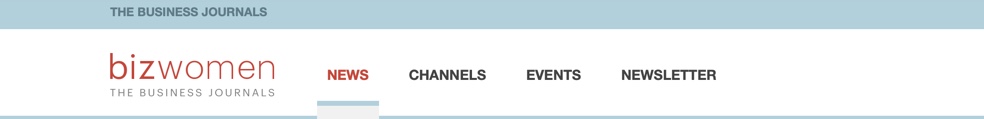 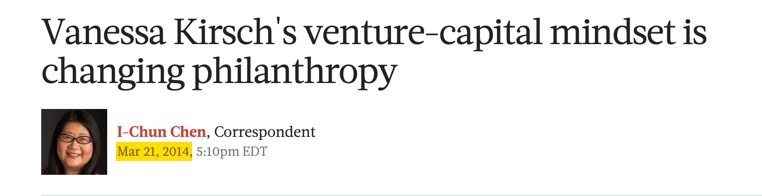 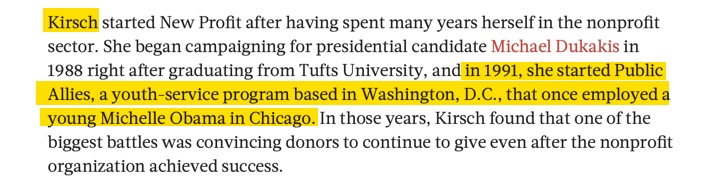 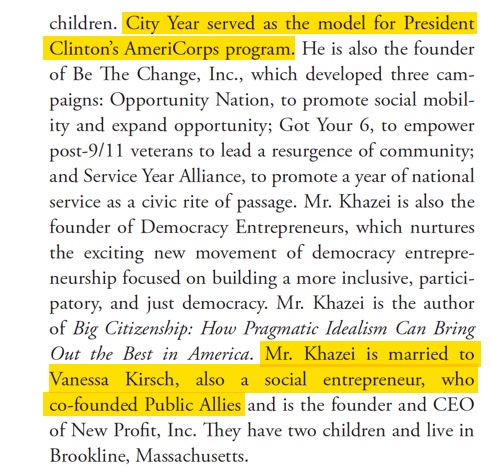 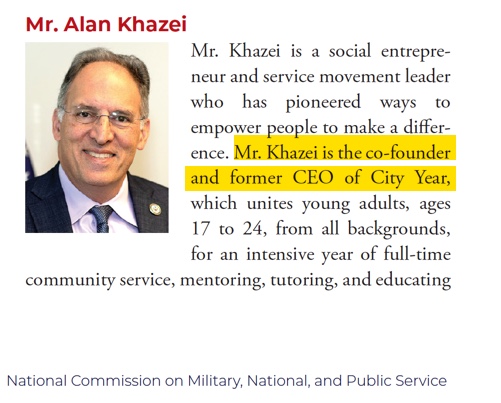 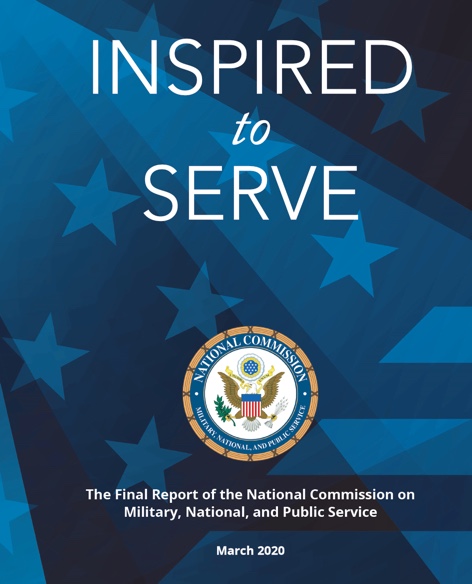 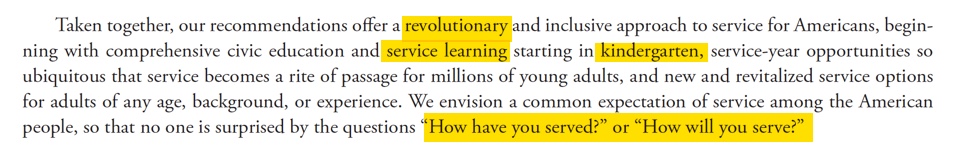 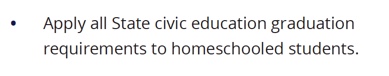 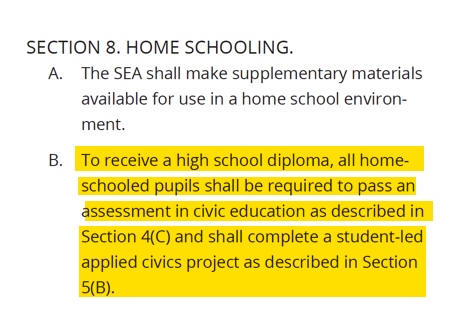 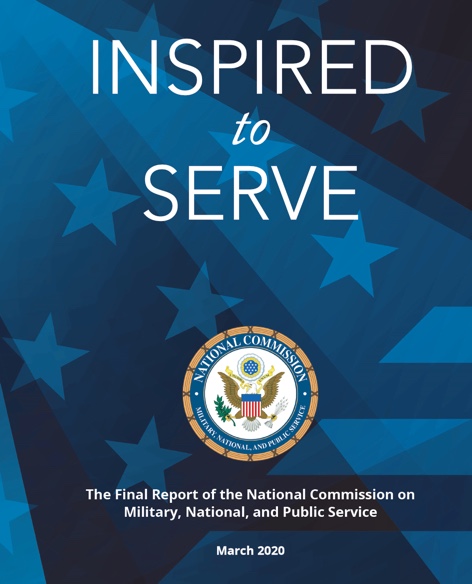 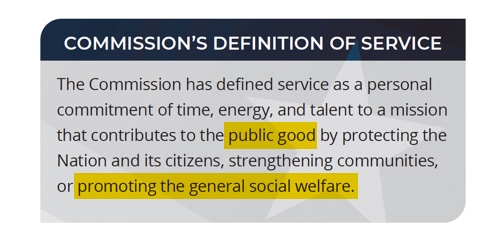 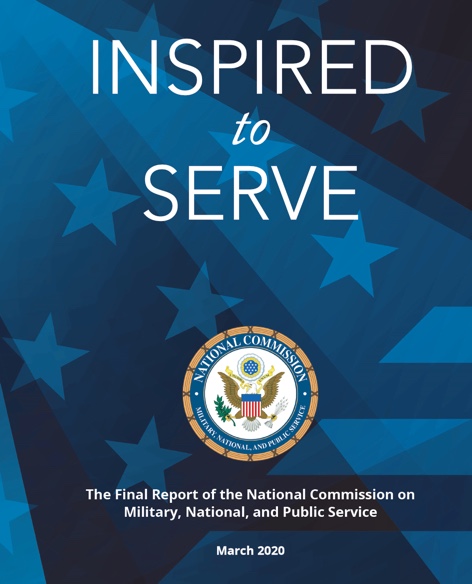 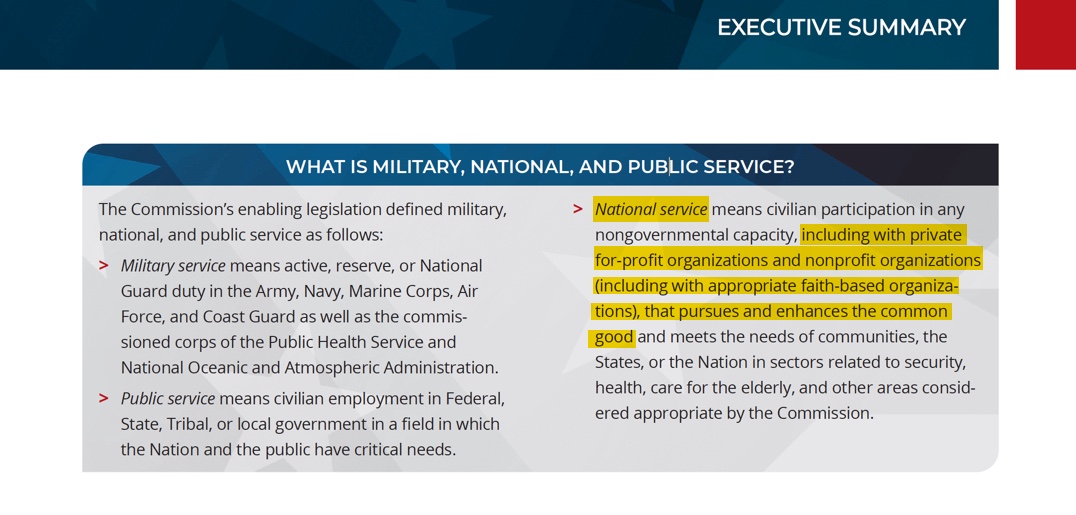 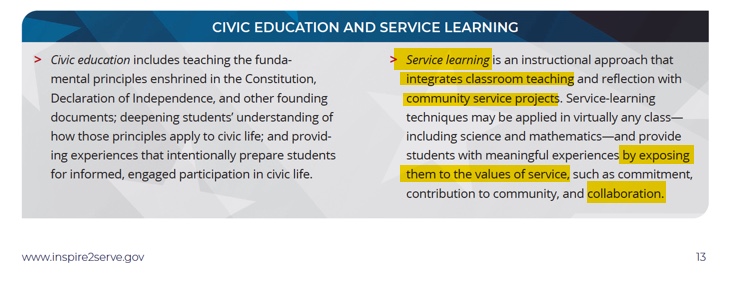 This Exhibit Traveled With Brannon Howse For Over 20 Years As He Presented it to Audiences He Spoke Before
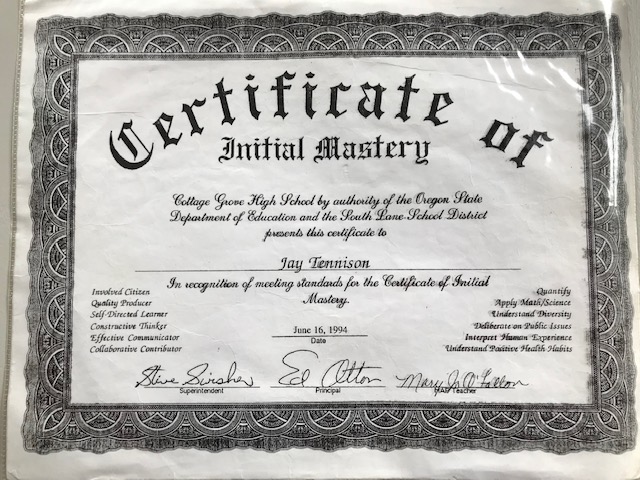 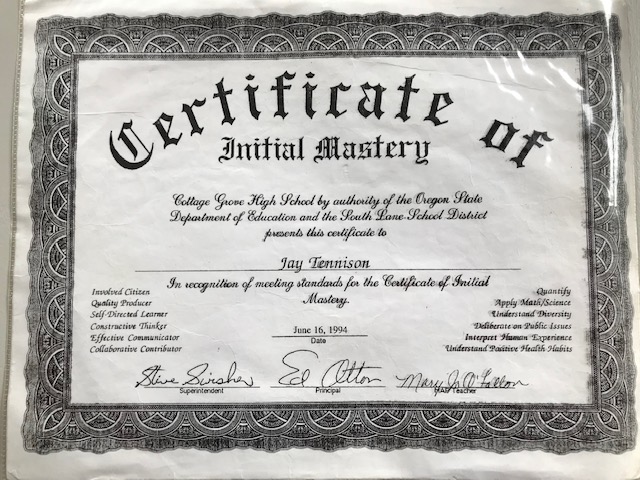 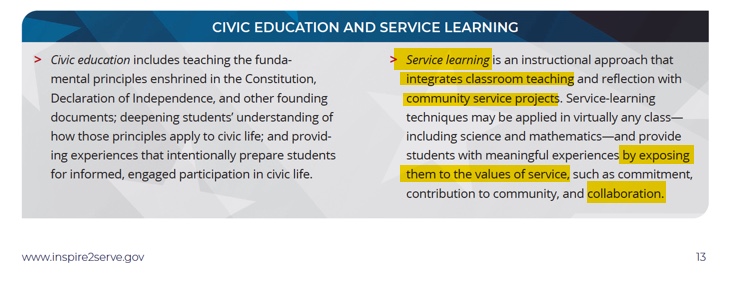 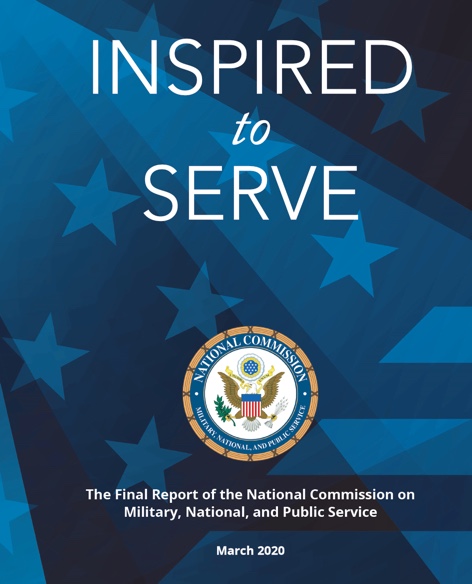 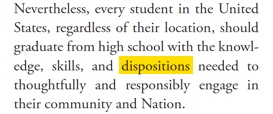 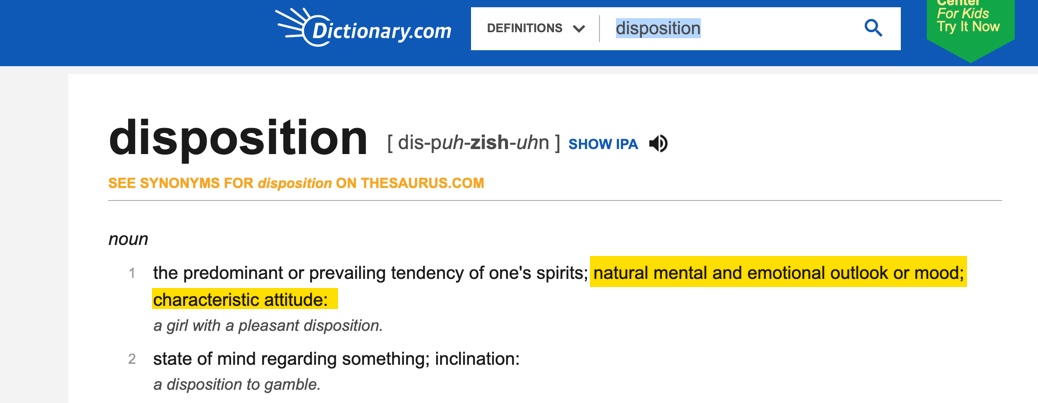 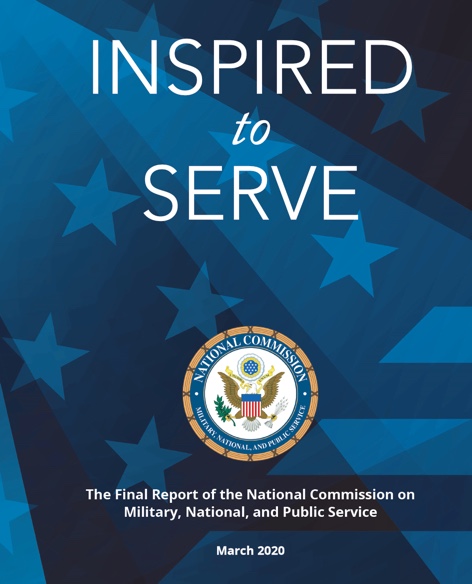 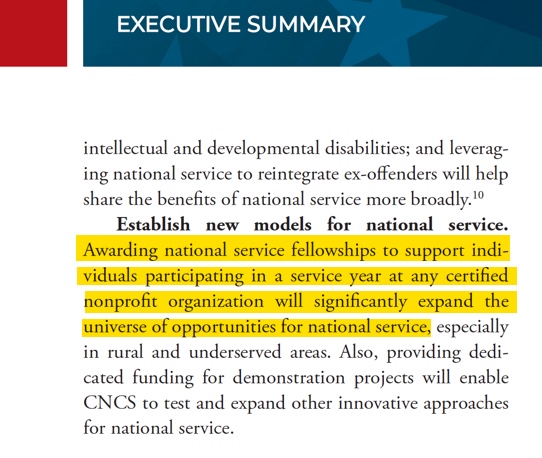 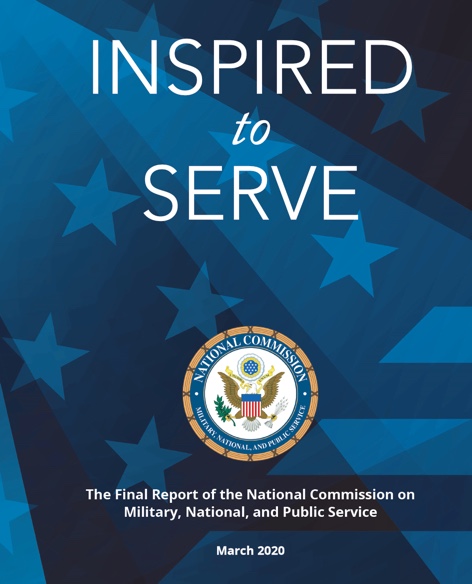 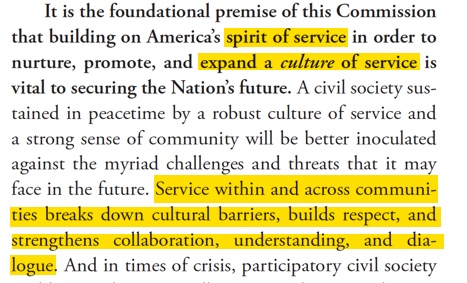 In New Worlds For Old
H.G. Wells Calls for

Wells argues for replacing a “social system, based on Private Ownership” with a system based on the “spirit of service.” Wells calls for “a disconnected series of protests against the extreme theories of individualism and individualist political economy.”
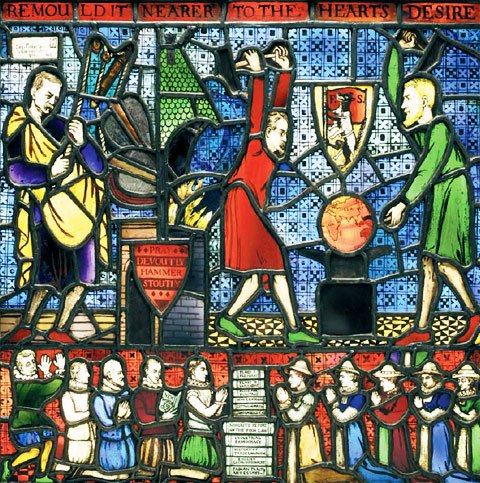 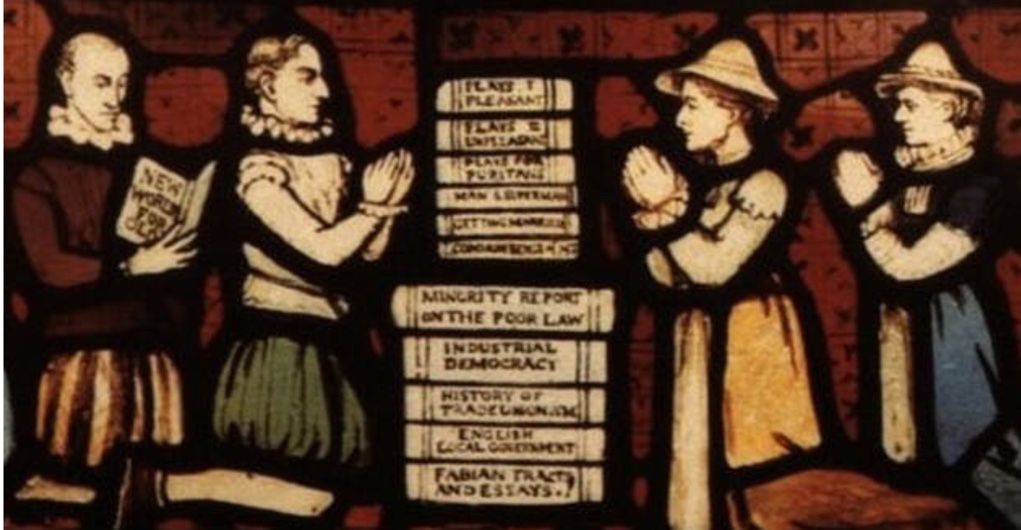 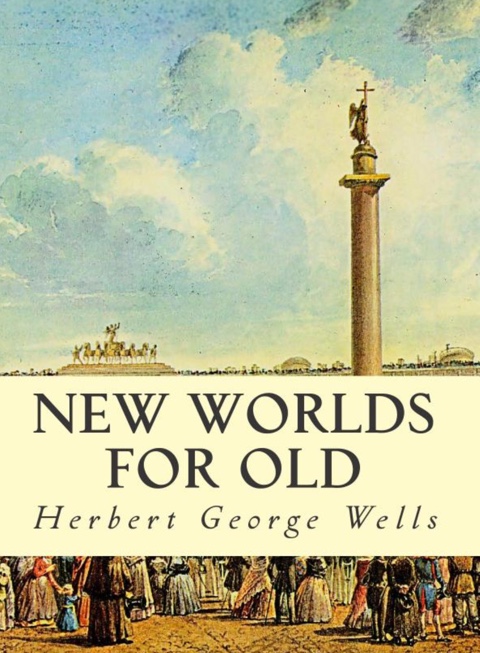 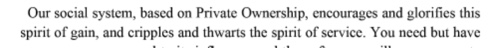 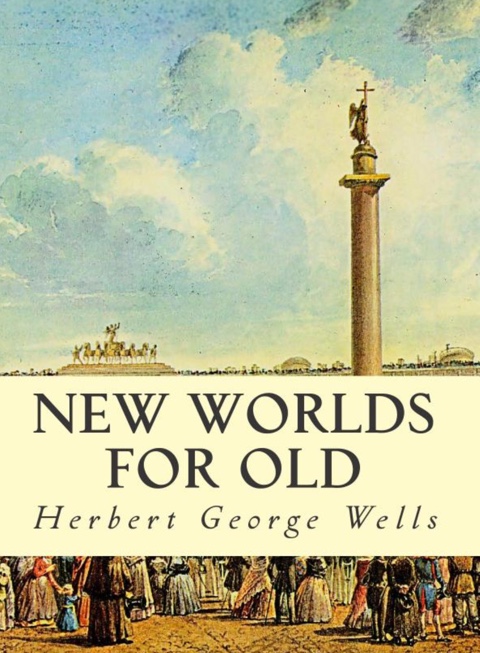 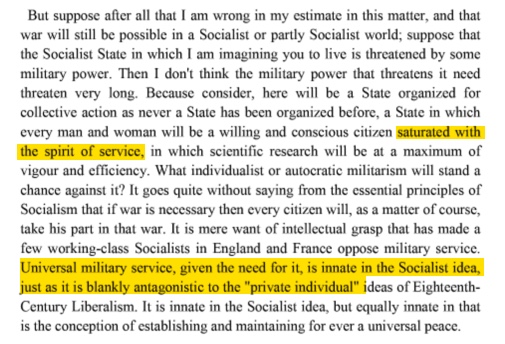 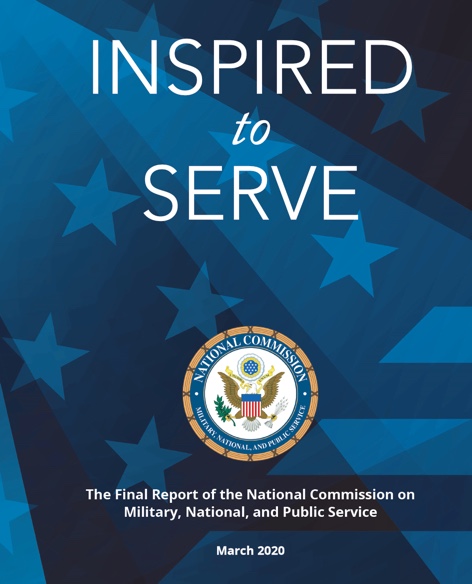 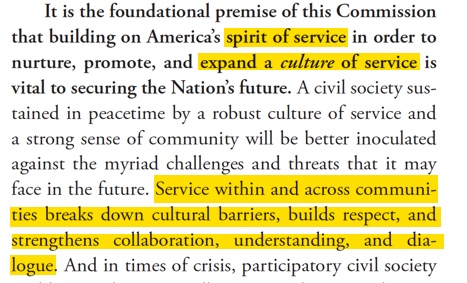 The Moral Equivalent of War was the name of an essay by William James that laid the groundwork for the insidious concept of organized national service.
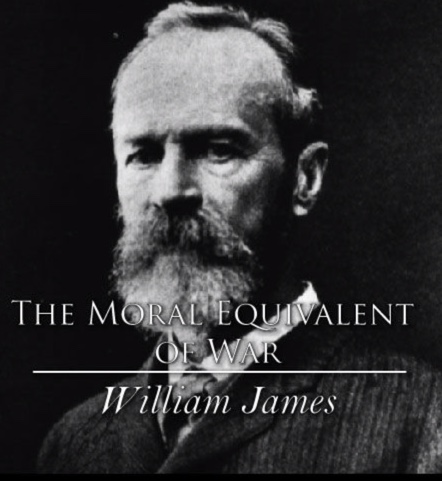 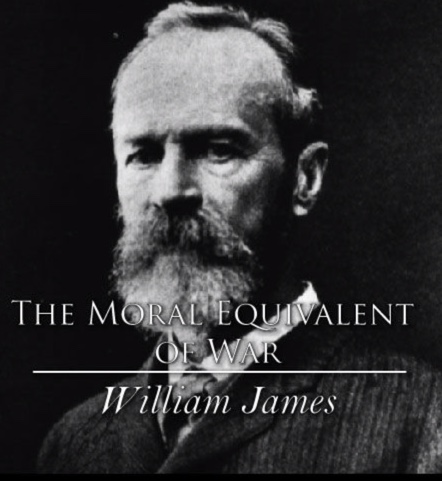 William James:

We must make new energies and hardihoods continue the manliness to which the military mind so faithfully clings. Martial virtues must be the enduring cement; intrepidity, contempt of softness, surrender of private interest, obedience to command, must still remain the rock upon which states are built…
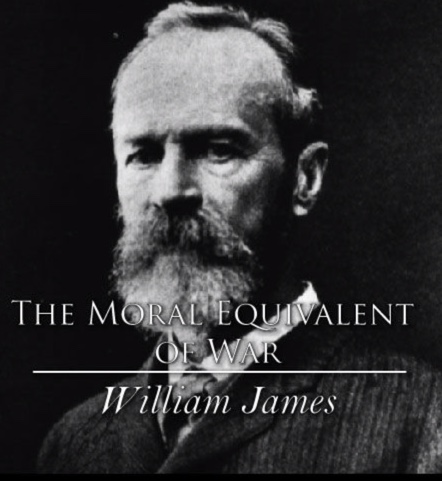 William James:
If now—and this is my idea—there were, instead of military conscription, a conscription of the whole youthful population to form for a certain number of years a part of the army enlisted against Nature…
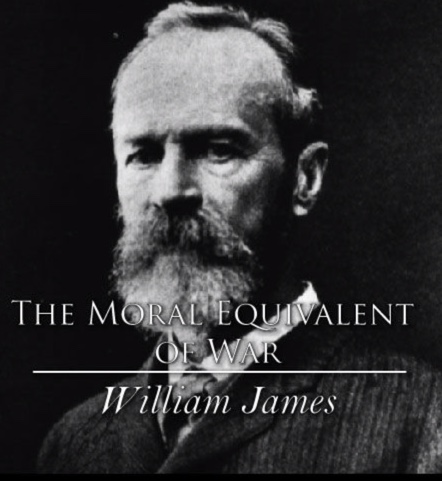 William James:

…to dishwashing, clothes washing, and window-washing, to road-building and tunnel-making, to foundries and stoke-holes, and to the frames of skyscrapers, would our gilded youths be drafted off, according to their choice, to get the childishness knocked out of them, and to come back into society with healthier sympathies and soberer ideas.
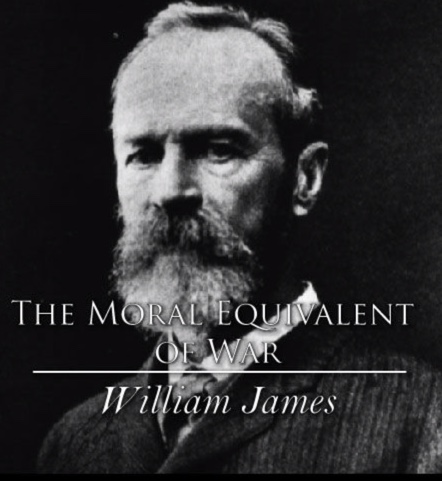 William James: 

We should be owned, as soldiers are by the army, and our pride would rise accordingly. We could be poor, then, without humiliation, as army officers now are.
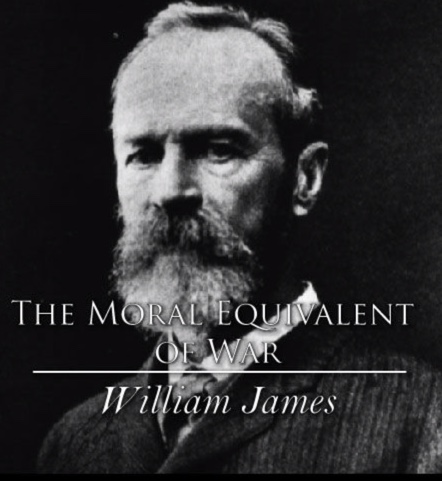 William James:

The only thing needed henceforward is to inflame the civic temper as past history has inflamed the military temper. H. G. Wells, as usual, sees the centre of the situation. "In many ways," he says, "military organization is the most peaceful of activities.
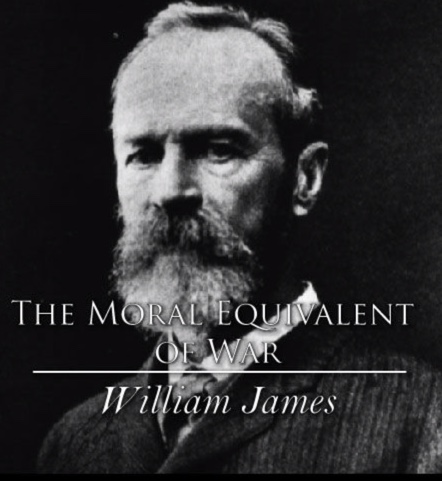 William James:

When the contemporary man steps from the street, of clamorous insincere advertisement, push, adulteration, underselling and intermittent employment into the barrack-yard, he steps on to a higher social plane, into an atmosphere of service and cooperation and of infinitely more honorable emulations.
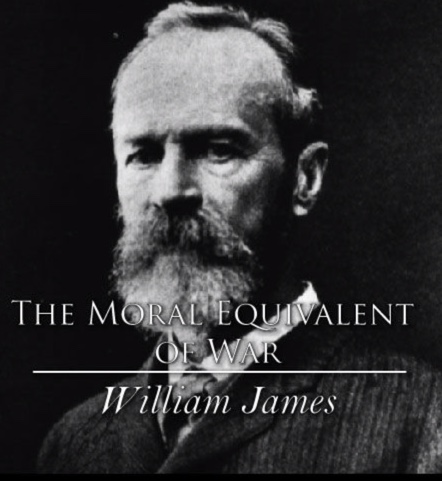 William James:

Here at least men are not flung out of employment to degenerate because there is no immediate work for them to do. They are fed for better services. Here at least a man is supposed to win promotion by self-forgetfulness and not by self-seeking.
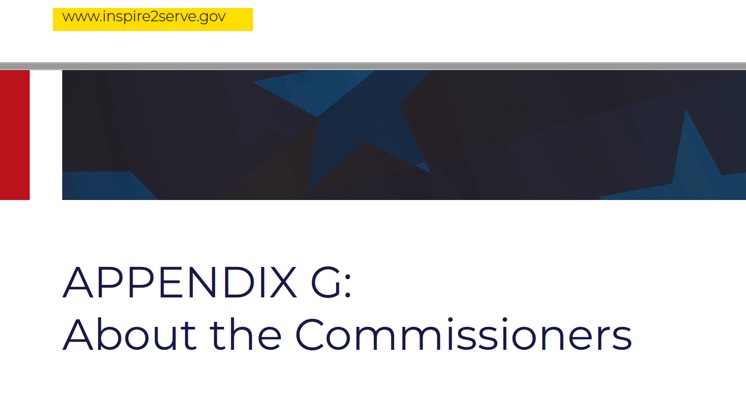 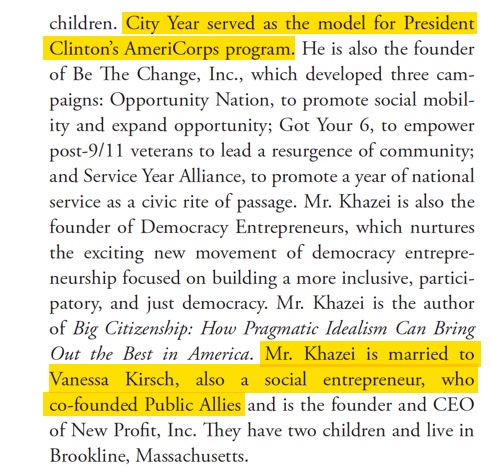 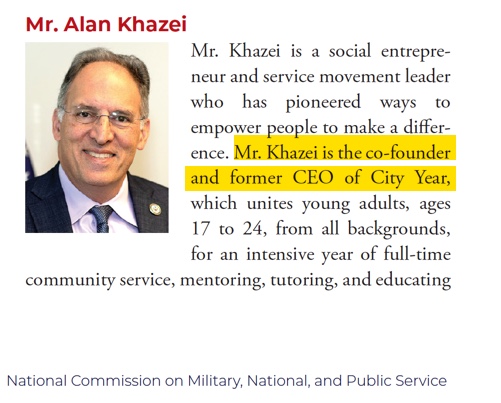 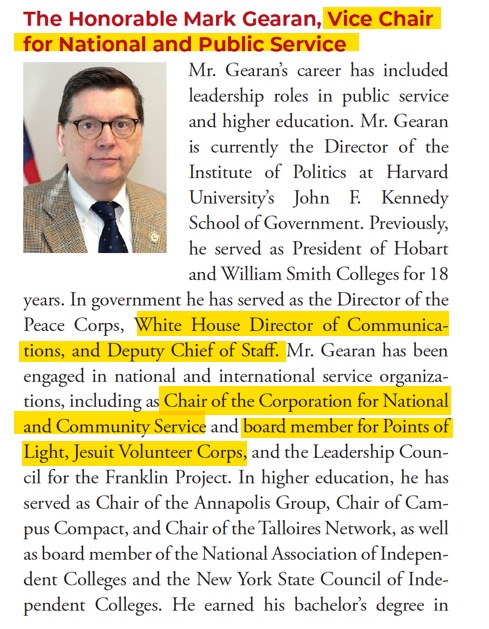 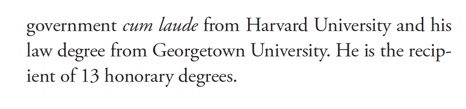 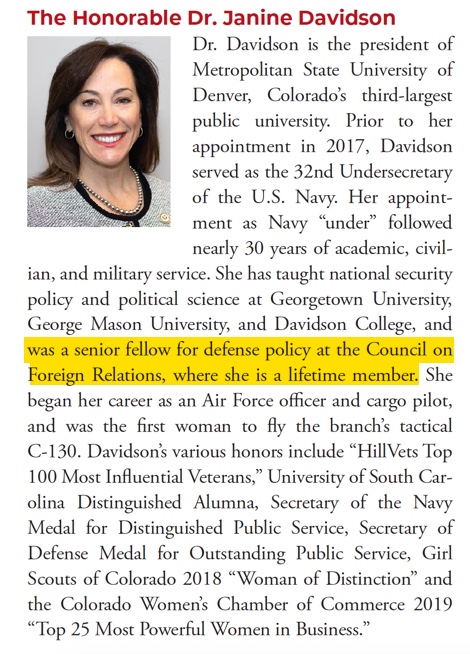 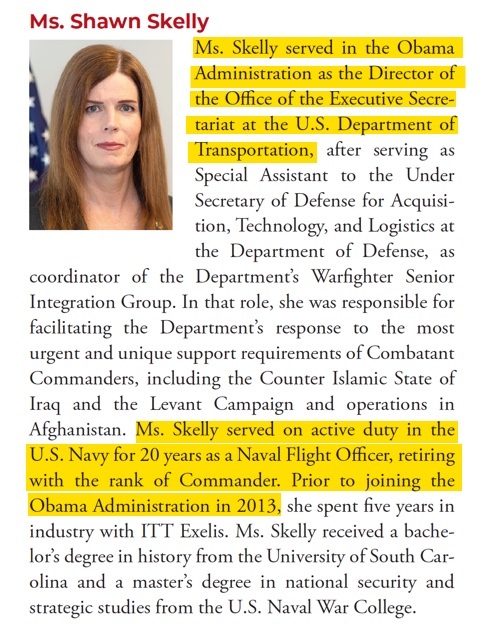 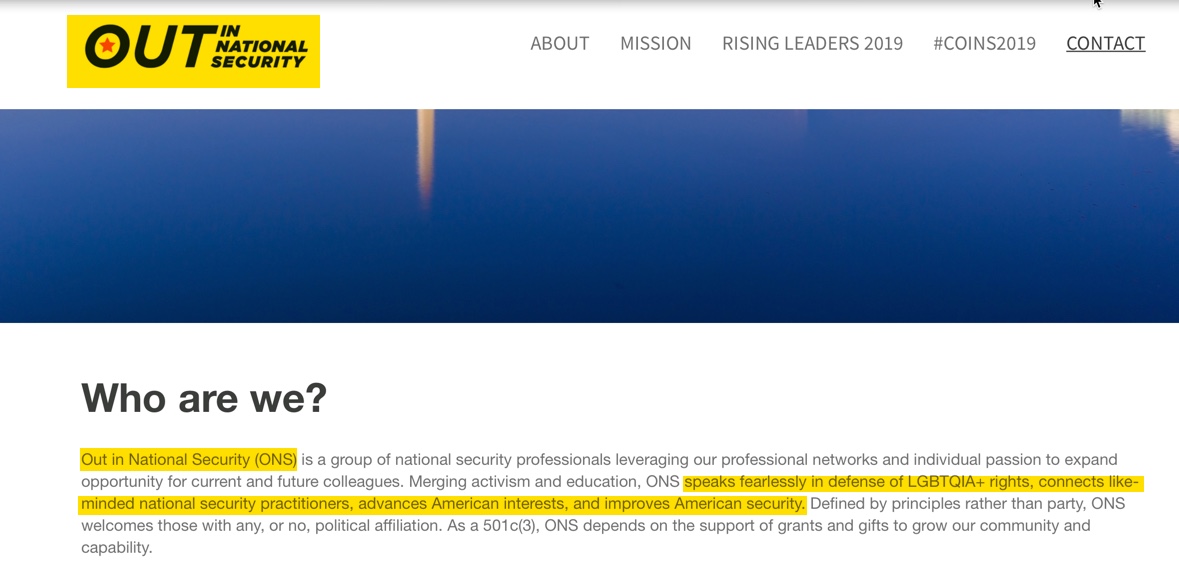 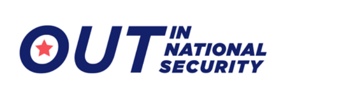 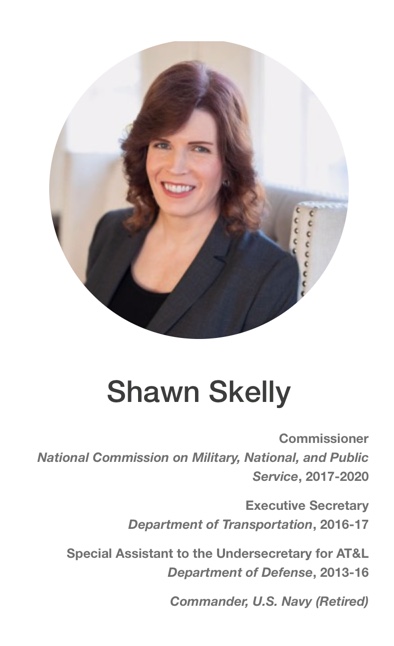 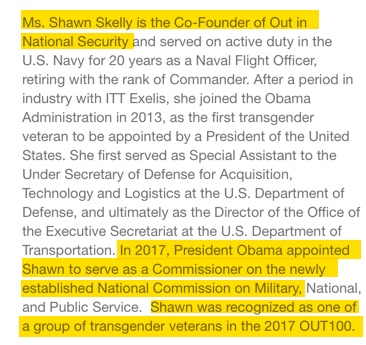 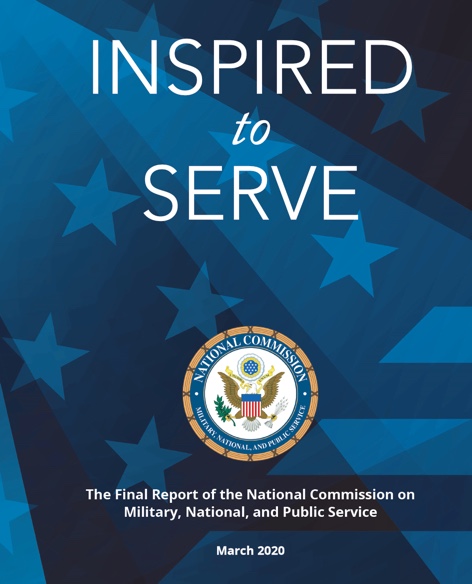 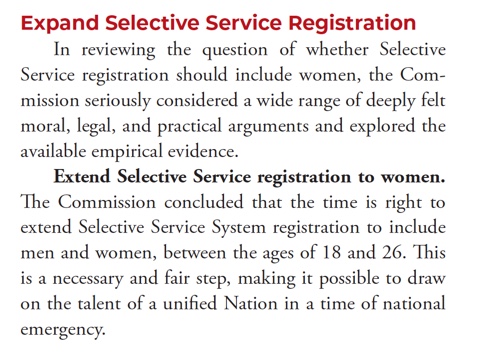 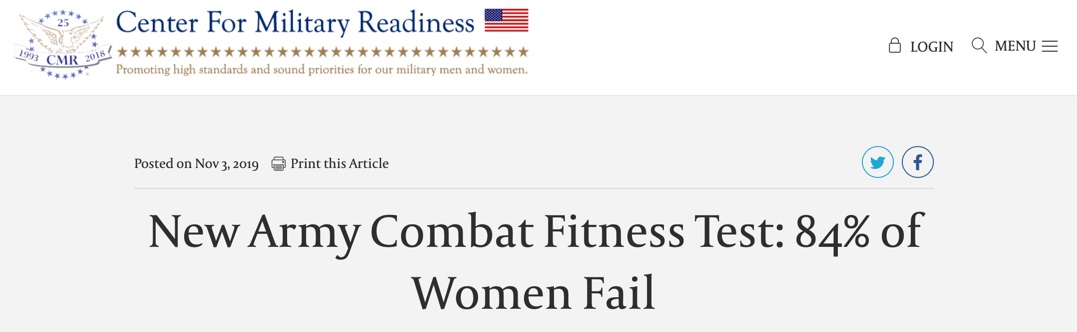 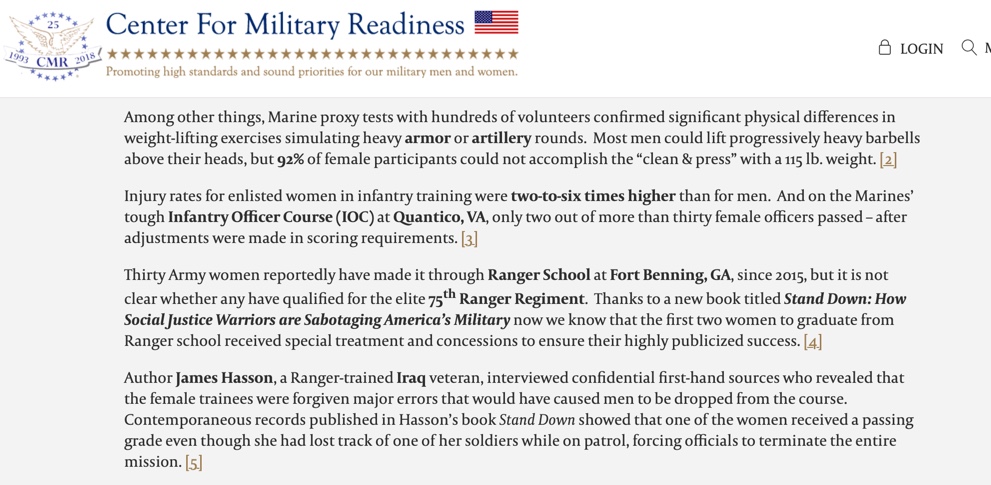 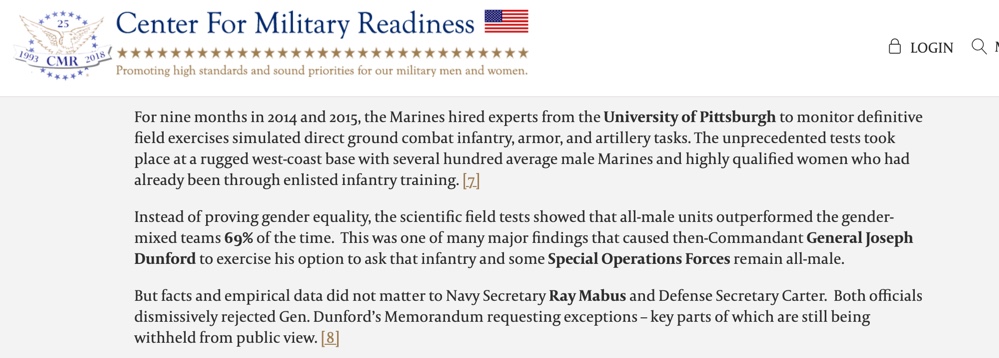 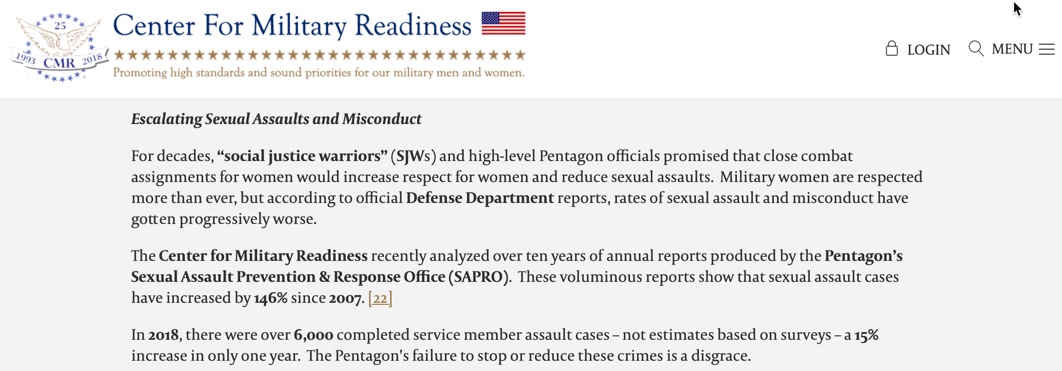 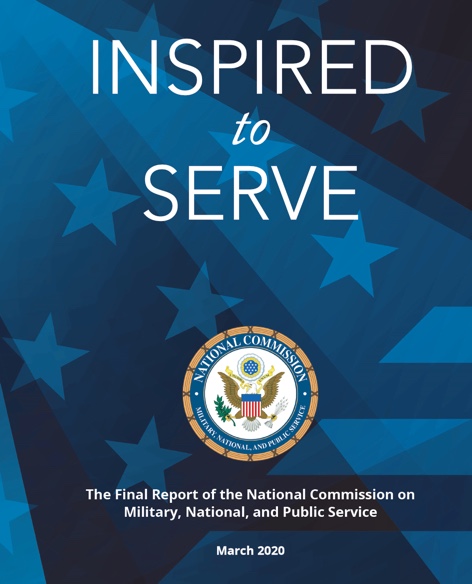 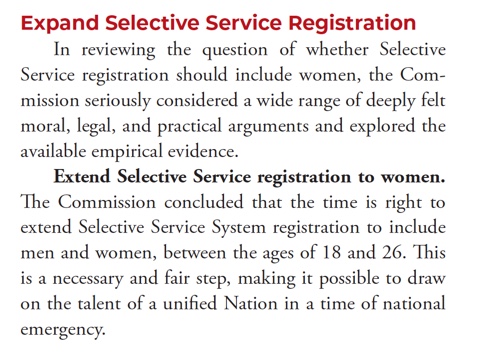 Simone de Beauvoir:


No women should be authorized to stay at home to raise her children…precisely because if there is such a choice, too many women will make that one.”
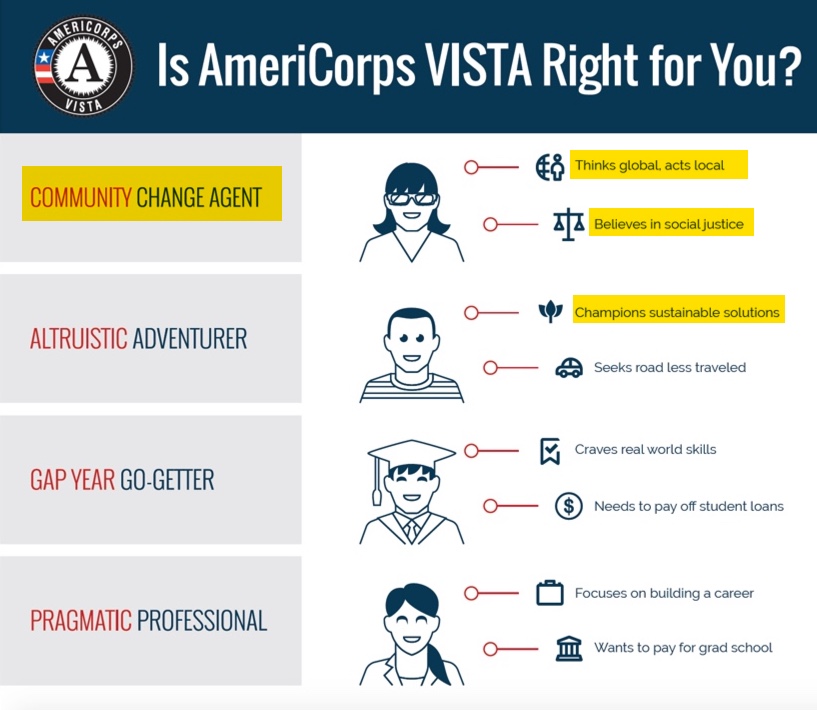 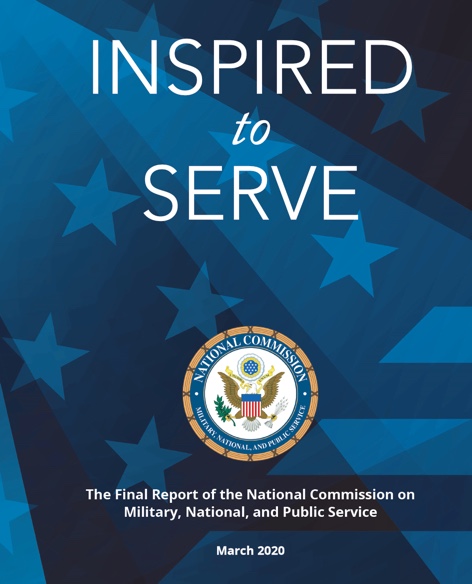 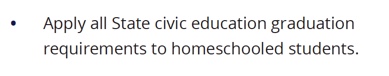 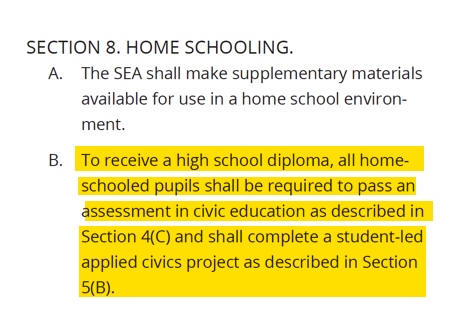 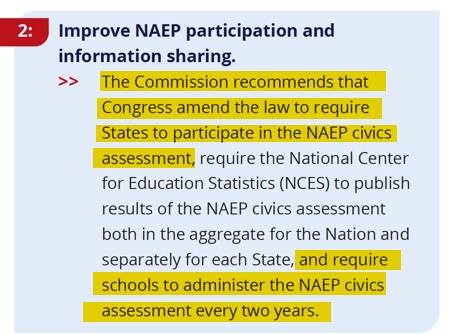 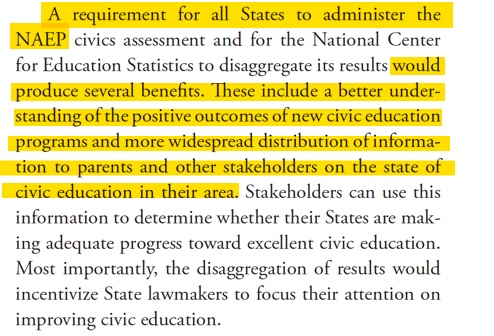 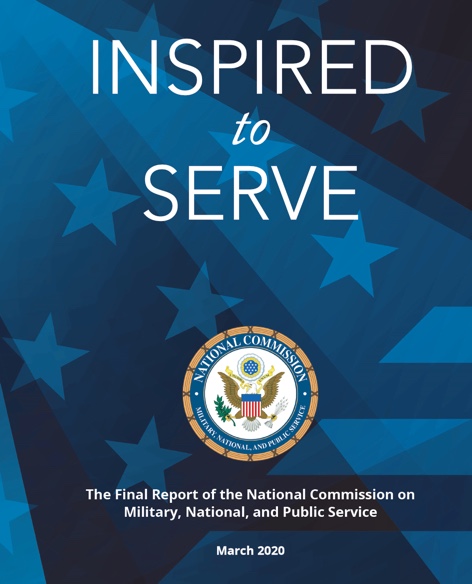 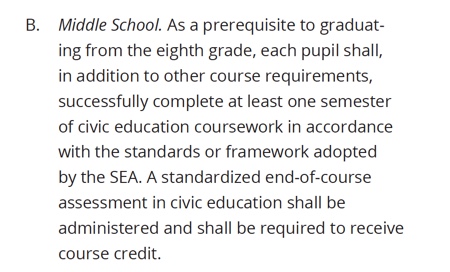 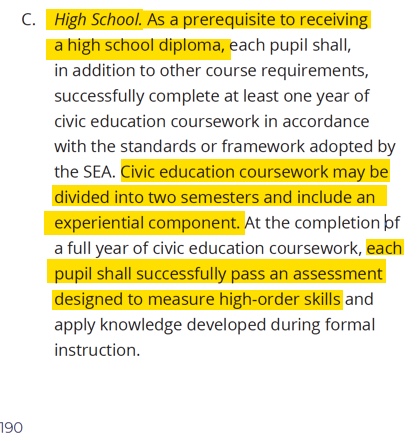 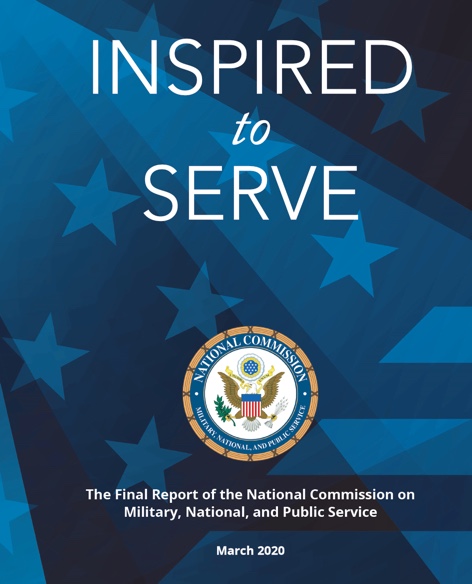 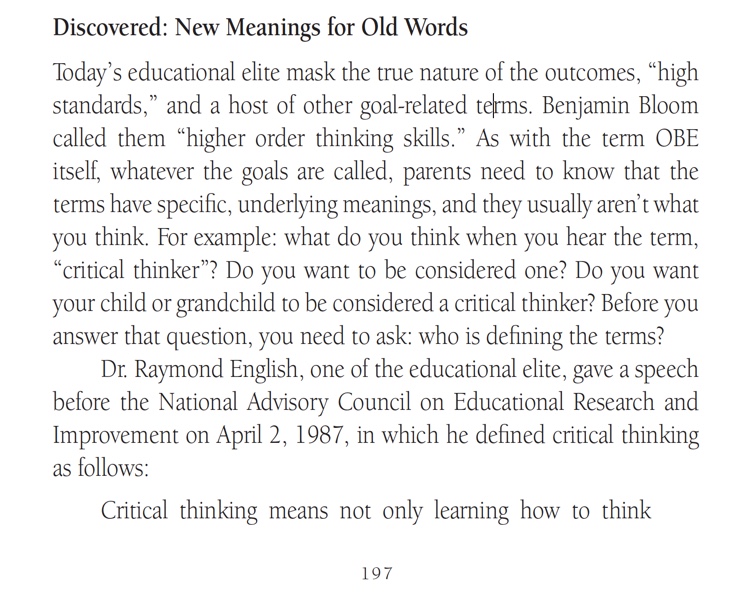 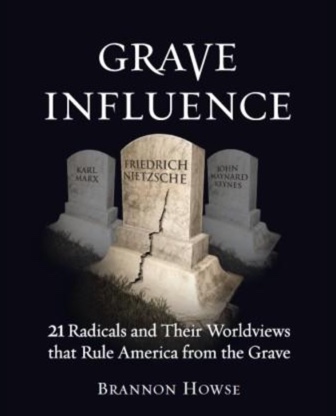 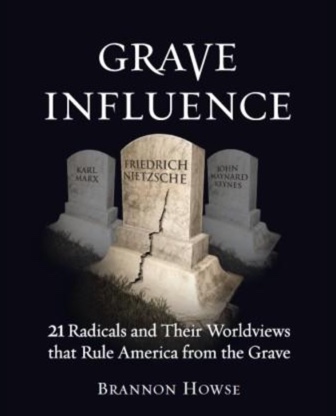 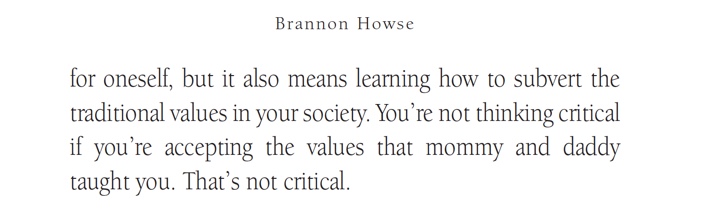 Past Names For Outcome-based Education: 

Mastery Learning Results Oriented Total Quality Management Quality Schools Essential Schools Transformational Education Reformed Education, Restructured Education Competency Based Education Break the Mold 21st Century Schools Exit Based Teaching High Standards
Past Names For Outcome-based Education: 


Performance Based Learning High Level Learning Mastery Teaching Formative Testing Correctives Teaching Extensions Learning Summative Evaluations Credentialing Curriculum Advancement Teaching Results-Based Curriculum
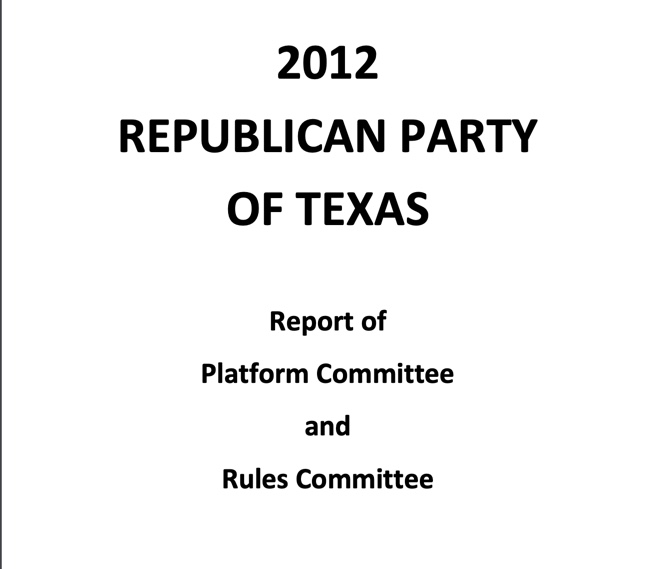 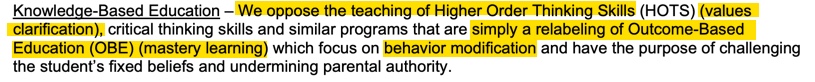 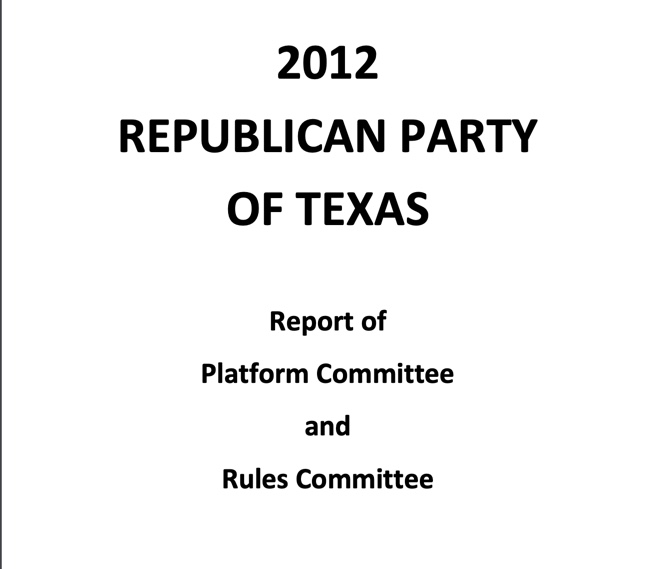 In All Our Children Learning, Bloom discloses what he believes is the ultimate goal of education:  

…The curriculum may be thought of as a plan for changing students' behavior and as the actual set of learning experiences in which students, teachers, and materials interact to produce the change in students.
Bloom's Own Words:


[A] large part of what we call "good teaching" is the teacher's ability to attain affective objectives through challenging the student's fixed beliefs.
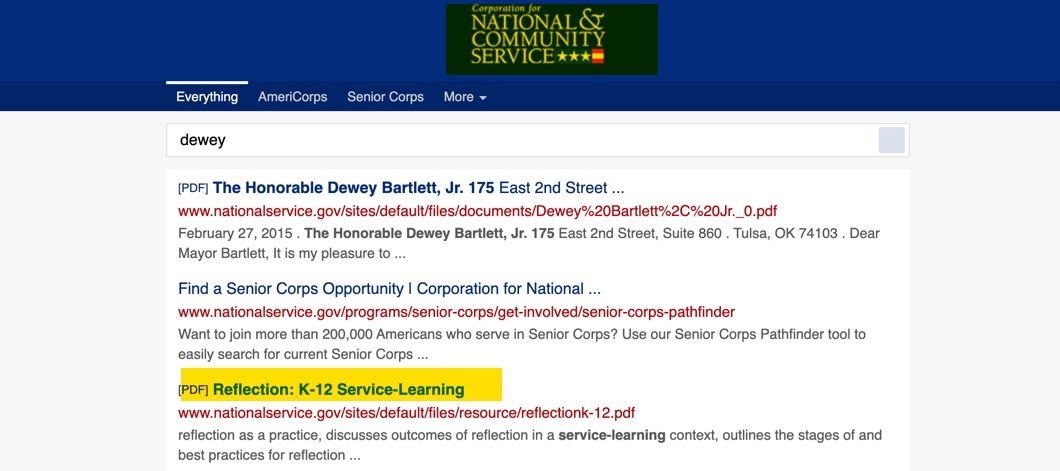 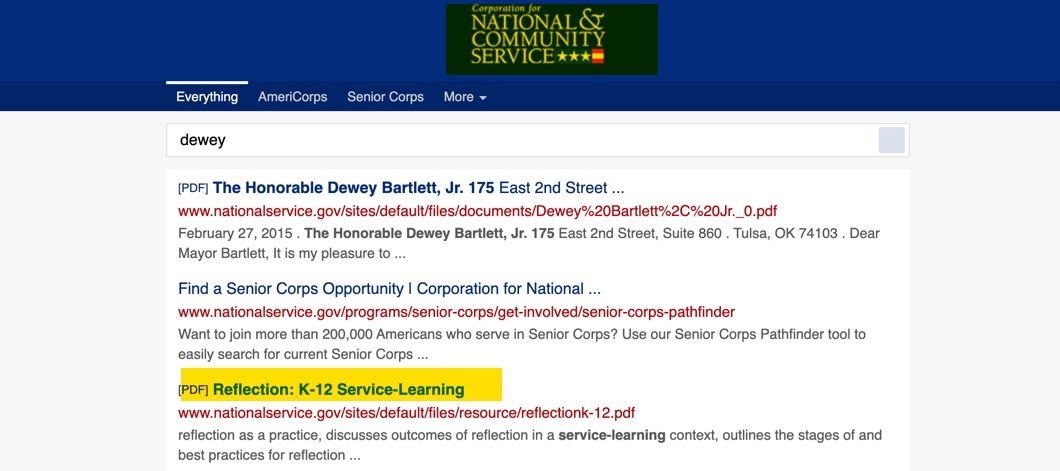 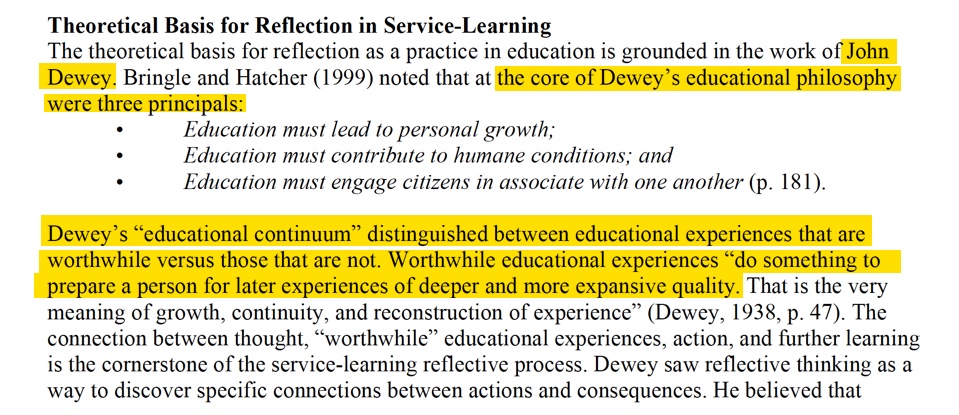 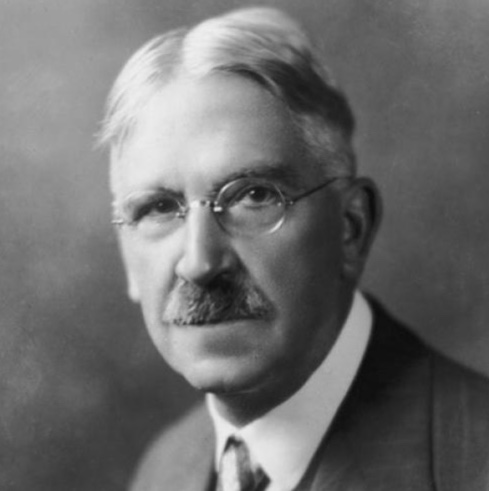 John Dewey Declared: 
“The belief in political fixity, of the sanctity of some form of state consecrated by the efforts of our fathers and hallowed by tradition, is one of the stumbling-blocks in the way of orderly and directed change.”
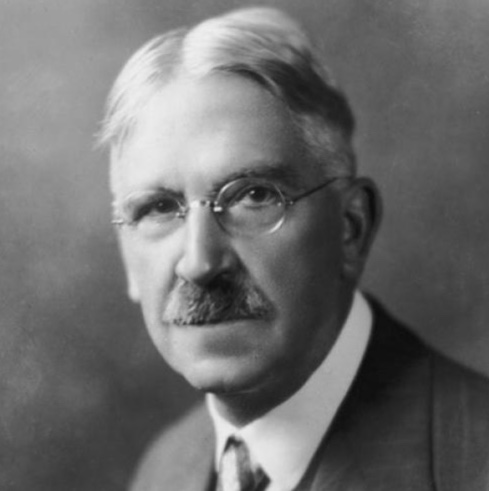 John Dewey—“father of modern education” in America—signed the Humanist Manifesto I, was a board member of the American Humanist Association, helped establish the League for Industrial Democracy, and assisted Roger Baldwin in founding the American Civil Liberties Union. Another co-founder, William Z. Foster, had previously served as the head of the United States Communist Party.
Historian George Grant reports in The Family Under Siege:

He [Baldwin] helped to establish the American Fund for Public Service—with two million dollars donated by Charles Garland, a rich young revolutionary from Boston—in order to pour vast sums of money into revolutionary causes.
On January 17, 1931, the U.S. House of Representatives Special Committee on Communists Activities reported:

The American Civil Liberties Union is closely affiliated with the communist movement in the United States, and fully 90 percent of its efforts are on behalf of communists who have come into conflict with the law. It claims to stand for free speech, free press, and free assembly, but it is quite apparent that the main function of the ACLU is to attempt to protect the communists in their advocacy of
On January 17, 1931, the U.S. House of Representatives Special Committee on Communists Activities reported:

force and violence to overthrow the Government, replacing the American flag by a red flag and erecting a Soviet Government in place of the republican form of government guaranteed to each state by the Federal Constitution.
Roger Baldwin: Founder of the ACLU:


I joined. I don’t regret being a part of the Communist tactic, which increased the effectiveness of a good cause. I knew what I was doing. I was not an innocent liberal. I wanted what the Communists wanted and I traveled the United Front road to get it.
Baldwin Described His Deceptive Plan as Follows:  

We want to look like patriots in everything we do. We want to get a lot of flags, talk a great deal about the Constitution and what our forefathers wanted to make of this country and how that we are the fellows that really stand for the spirit of our institutions.
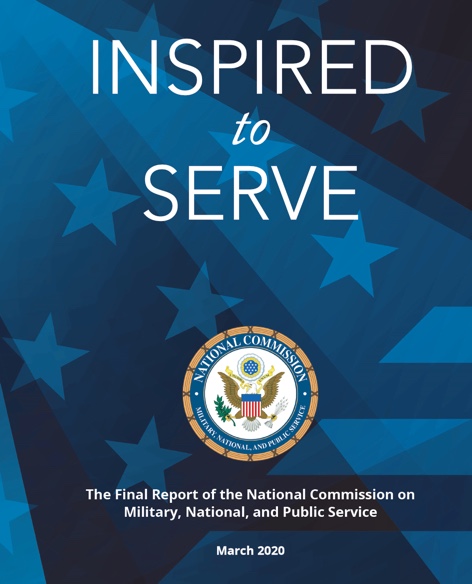 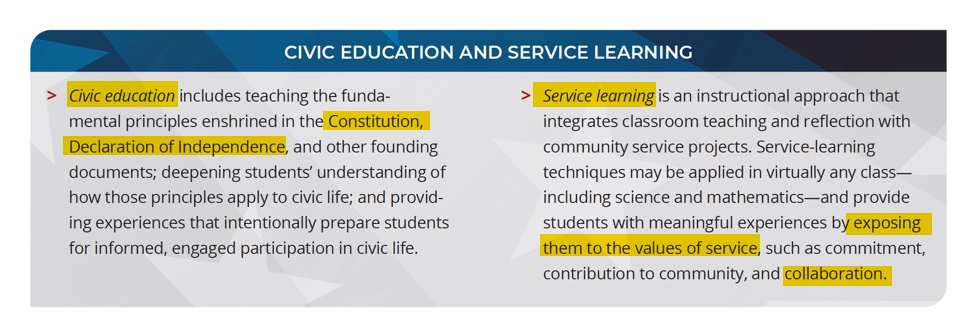 Baldwin Outlines His Plans: 


 I am for socialism, disarmament, and ultimately for abolishing the state itself as an instrument of violence and compulsion. I seek social ownership of property, the abolition of the propertied class, and sole control by those who produce wealth. Communism is the goal.
Baldwin Outlines His Plans:It all sums up into one single purpose—the abolition of dog-eat-dog under which we live.
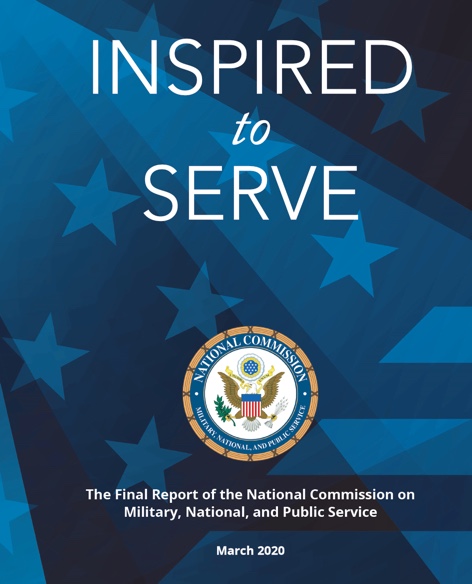 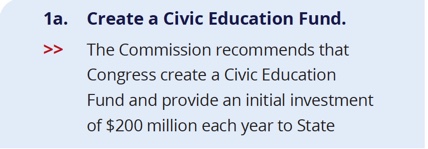 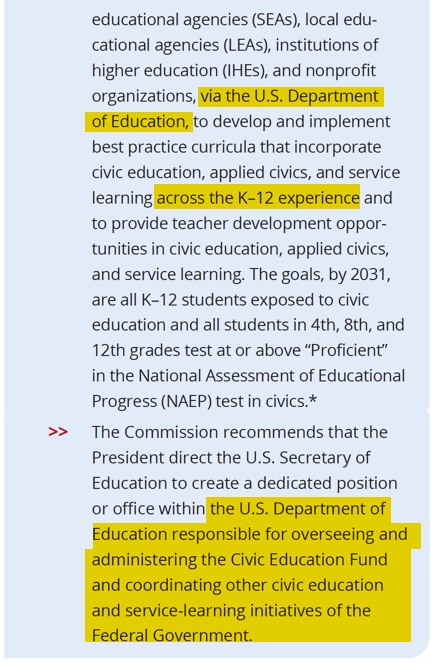 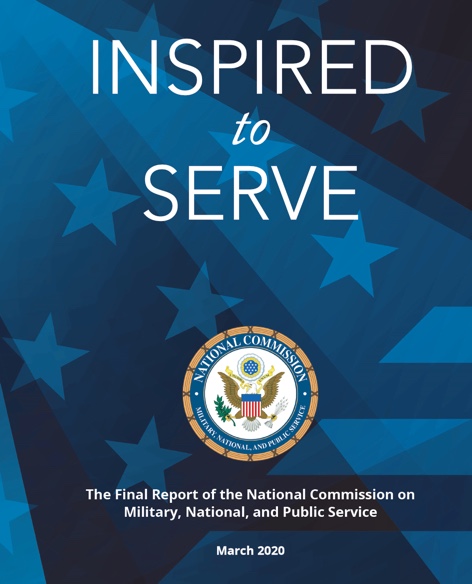 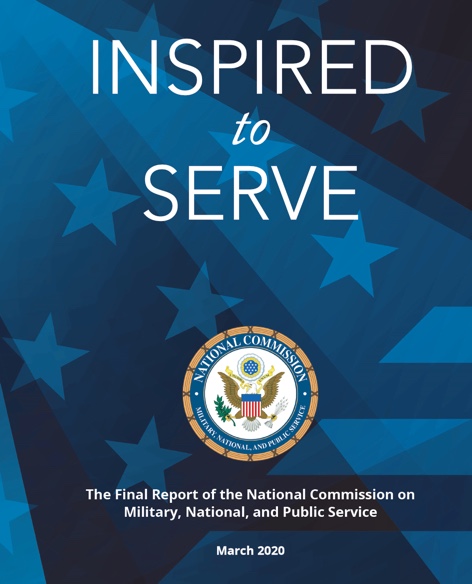 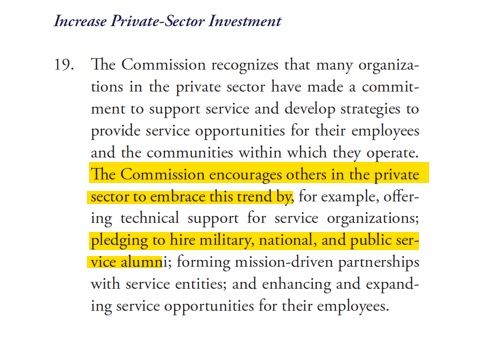 Chester Finn, Jr., We Must Take Charge: Our Schools and Our Future  (New York: The Free Press, 1991), 257.
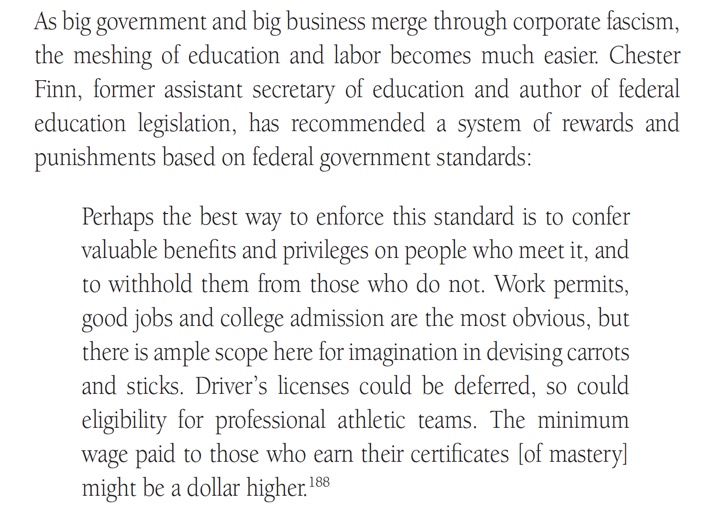 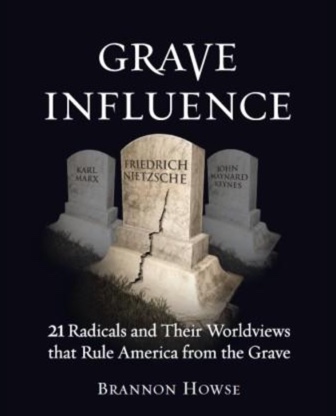 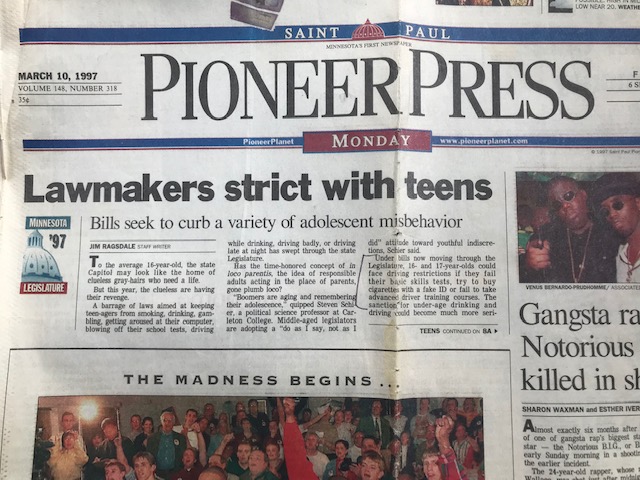 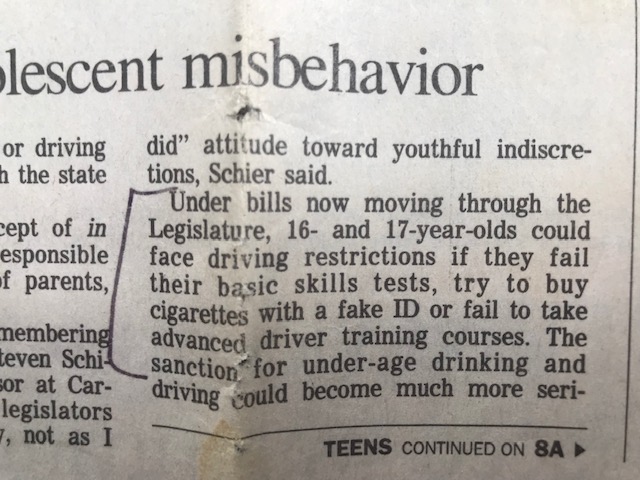 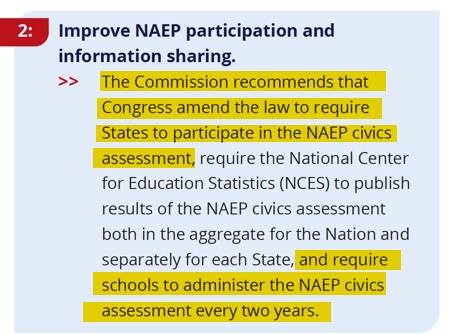 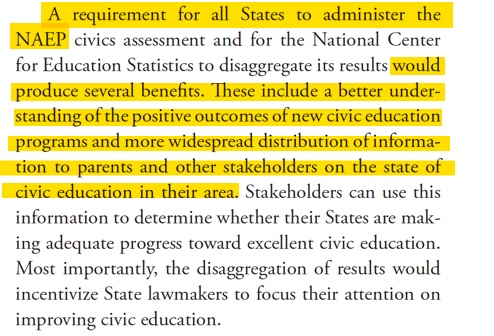 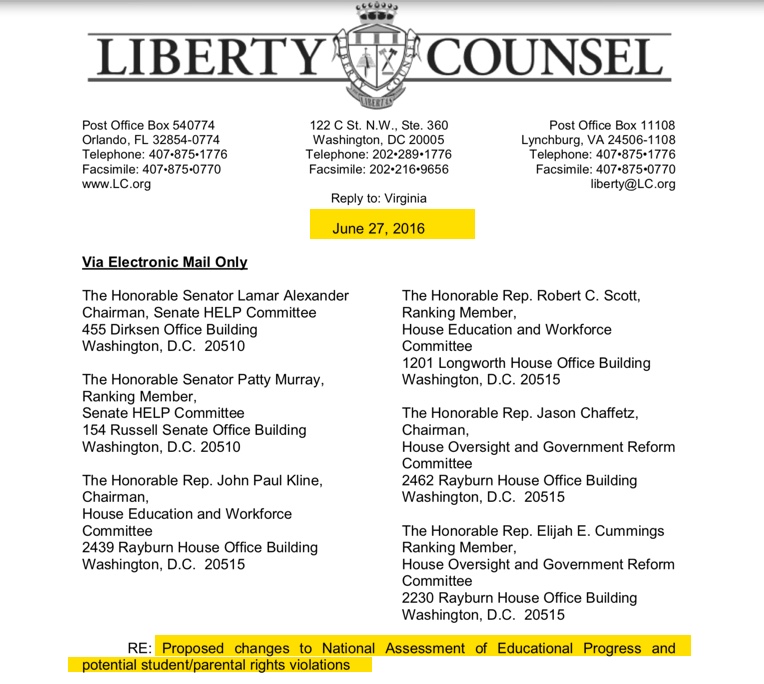 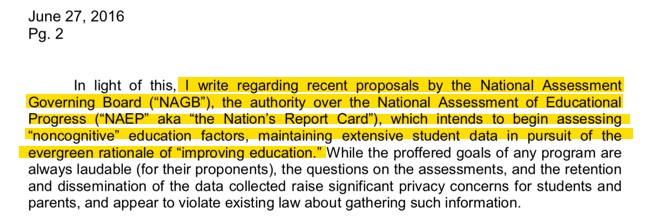 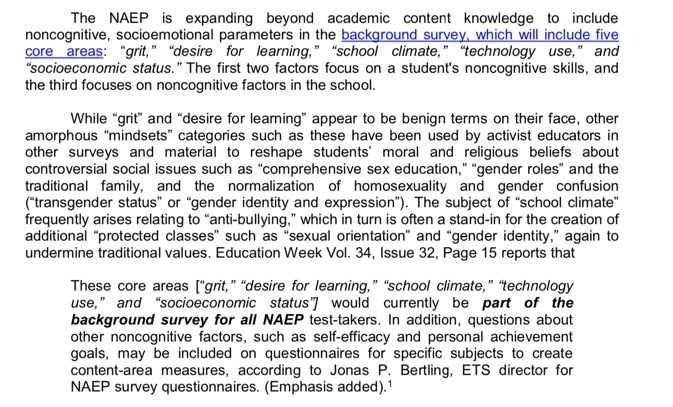 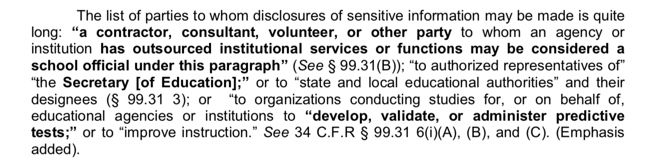 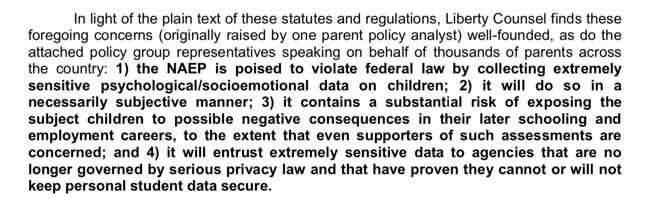 Winston Churchill:

If you will not fight for the right when you can easily win without bloodshed, if you will not fight when your victory will be sure and not too costly, you may come to the moment when you will have to fight with all the odds against you and only a small chance of survival. There may even be a worse case: you may have to fight when there is no hope of victory, because it is better to perish than to live as slaves.